Академічна доброчесність
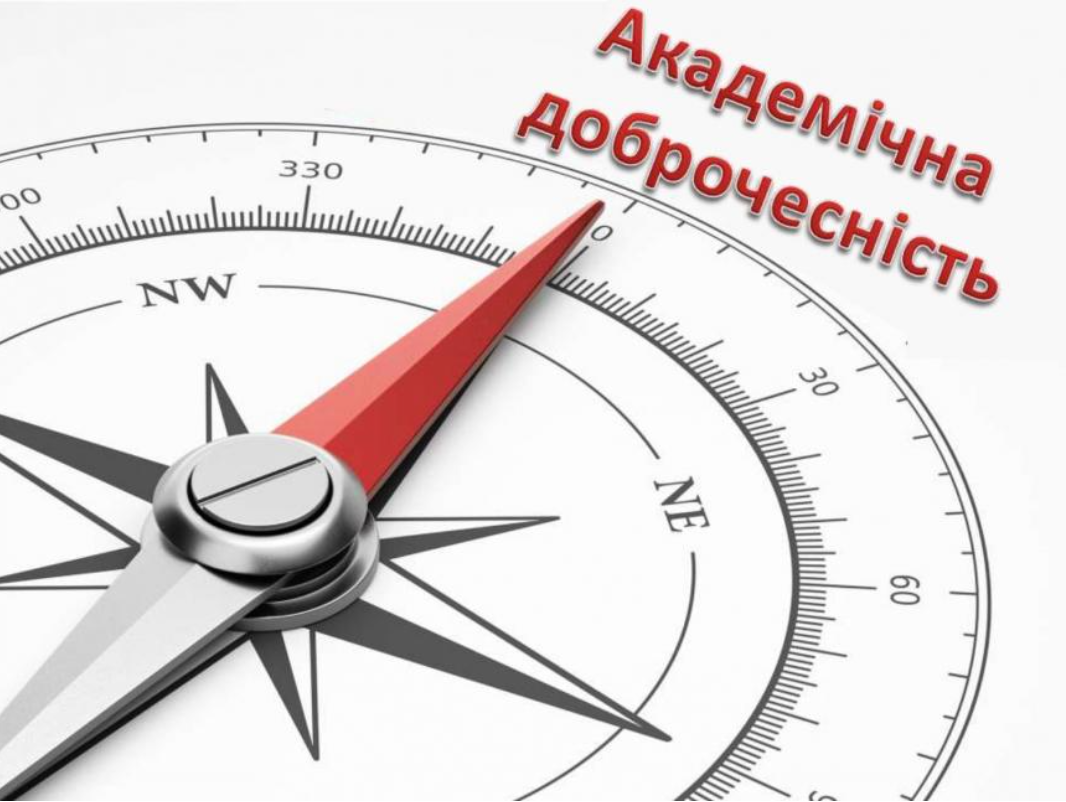 Академічна доброчесність - це сукупність етичних принципів та визначених законом правил, якими мають керуватися учасники освітнього процесу під час навчання, викладання та провадження наукової (творчої) діяльності з метою забезпечення довіри до результатів навчання та/або наукових (творчих) досягнень.
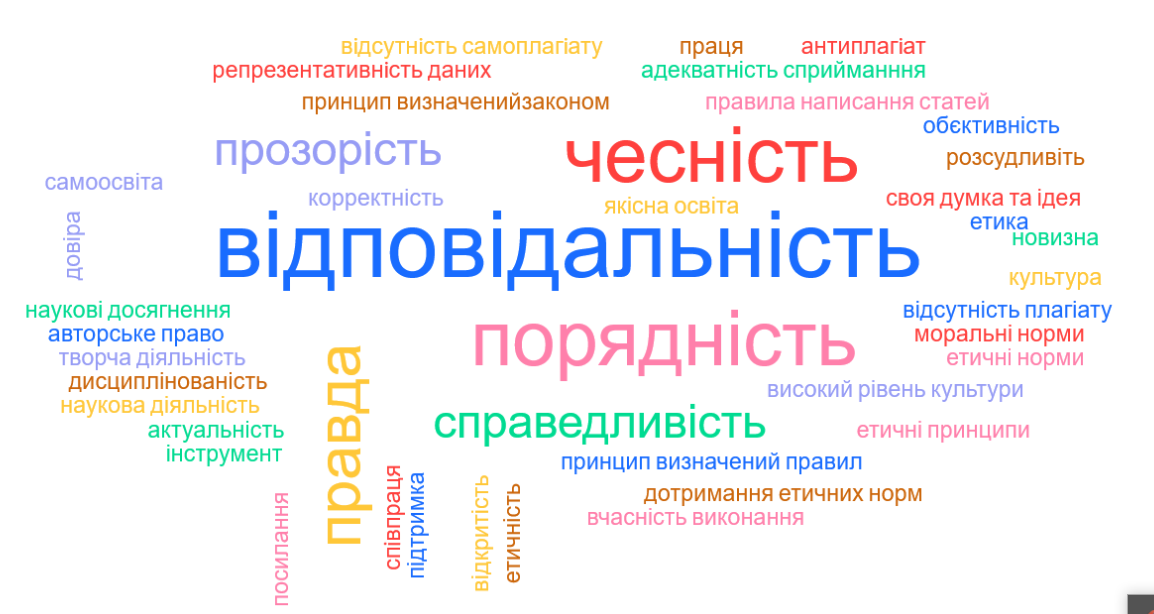 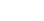 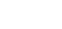 Академічна доброчесність  базується на таких принципах:
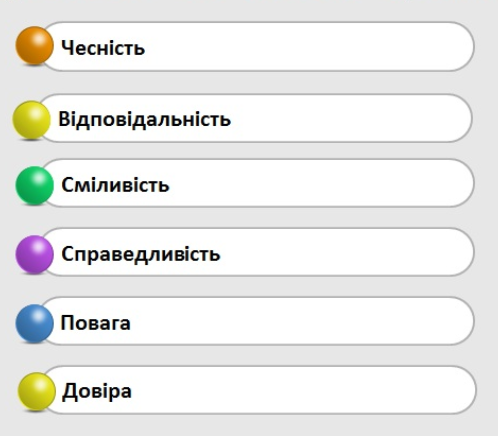 Порушенням академічної  доброчесності вважається:
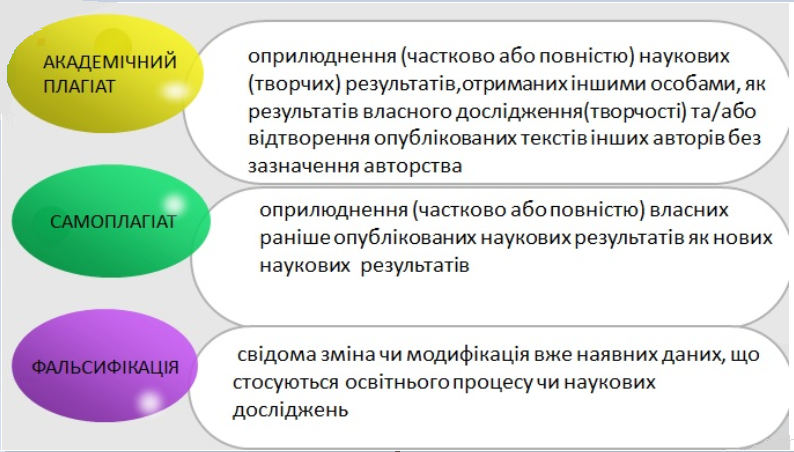 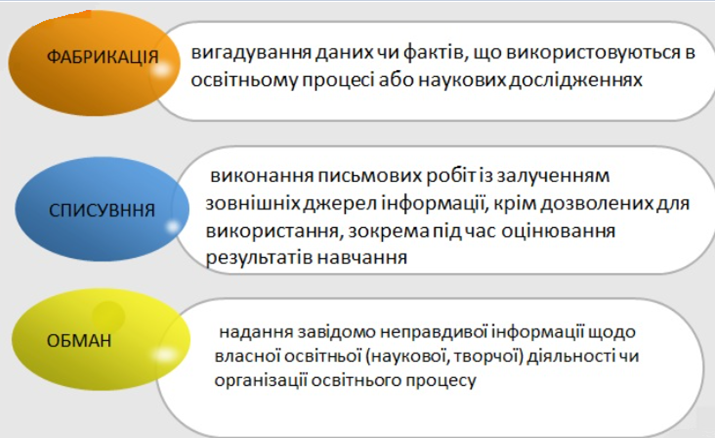 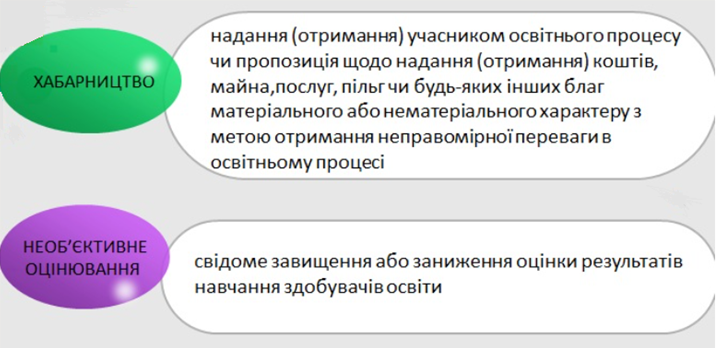 Несумісними зі званням члена університетської спільноти є:
Дякую за увагу!
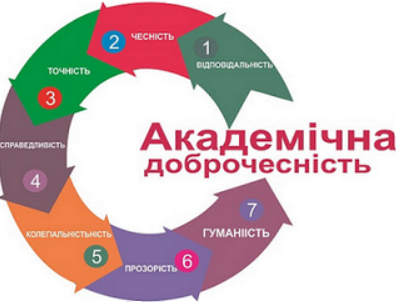 https://uk.wikipedia.org/wiki
https://www.pdaa.edu.ua/content/pryncypy-akademichnoyi-dobrochesnosti